Figure 1. Study design. In our 2 × 2 factorial design, factor 1 corresponded to the 3-level effect of task, while ...
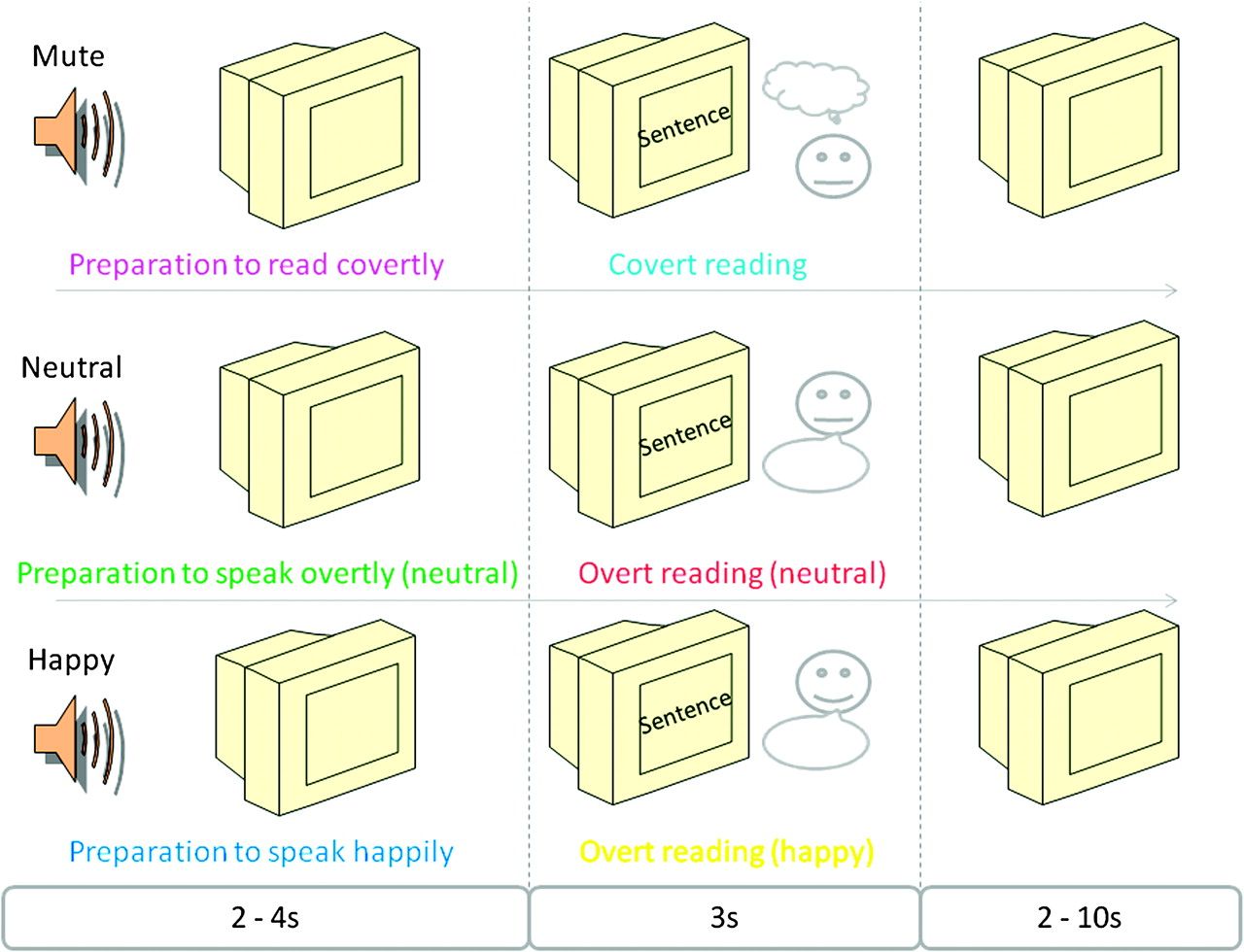 Cereb Cortex, Volume 21, Issue 4, April 2011, Pages 932–937, https://doi.org/10.1093/cercor/bhq167
The content of this slide may be subject to copyright: please see the slide notes for details.
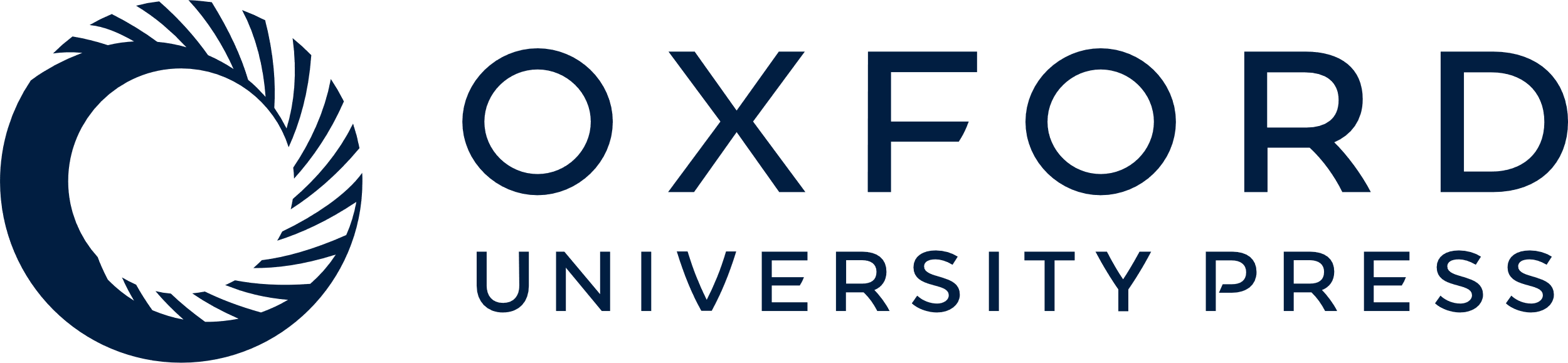 [Speaker Notes: Figure 1. Study design. In our 2 × 2 factorial design, factor 1 corresponded to the 3-level effect of task, while factor 2 identified the trial phase (preparation or execution). For analysis of speech preparation and production, preparation and execution of covert reading (first row) served as cognitive baseline (see also Supplementary Fig. 1). For analysis of prosody preparation and production, neutral intonation (second row) was used as baseline.


Unless provided in the caption above, the following copyright applies to the content of this slide: © The Author 2010. Published by Oxford University Press. All rights reserved. For permissions, please e-mail: journals.permissions@oup.com]
Figure 2. Preparation and execution of speech production. (A) Preparation to speak neutrally (green, vs. preparation to ...
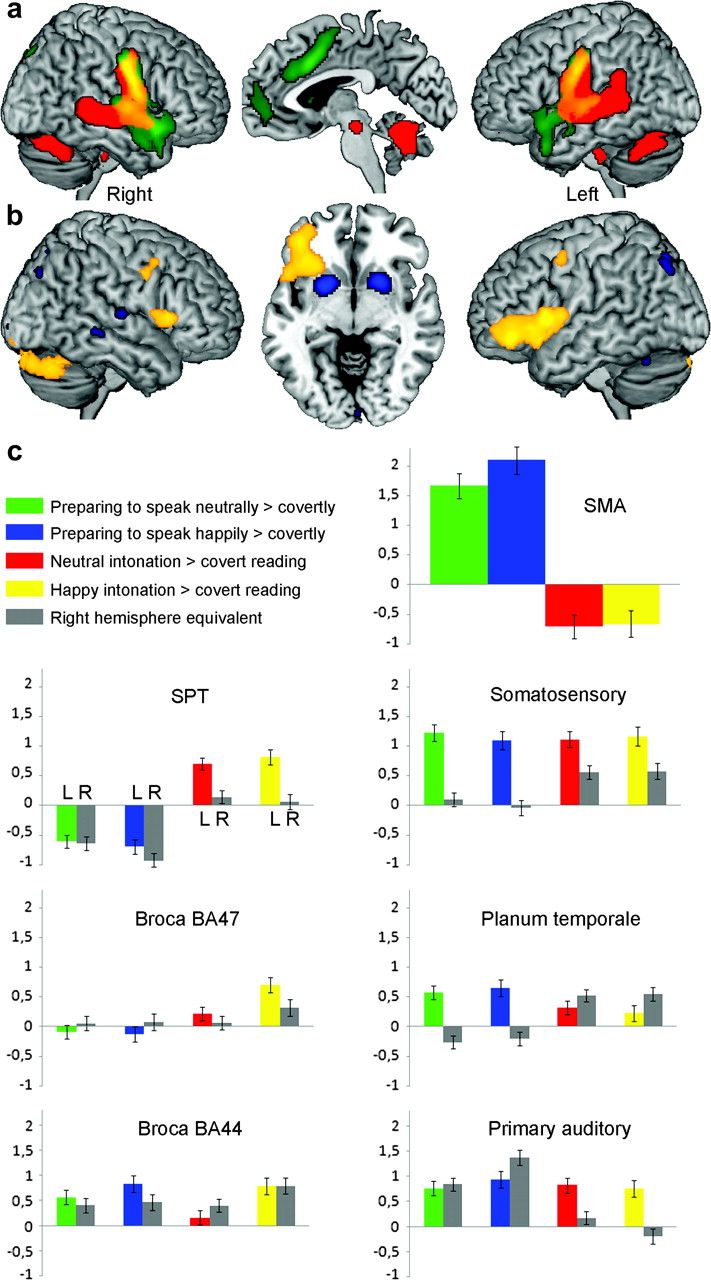 Cereb Cortex, Volume 21, Issue 4, April 2011, Pages 932–937, https://doi.org/10.1093/cercor/bhq167
The content of this slide may be subject to copyright: please see the slide notes for details.
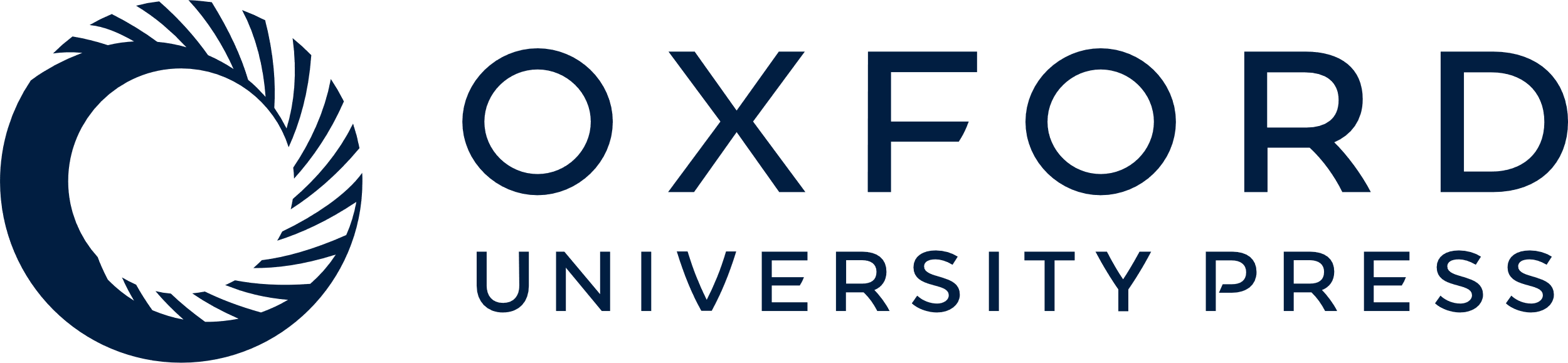 [Speaker Notes: Figure 2. Preparation and execution of speech production. (A) Preparation to speak neutrally (green, vs. preparation to read covertly) and neutral speech production (red, vs. covert reading) at P < 0.0001, corrected. (B) Preparation to speak happily (blue, vs. preparation to speak neutrally) and happy speech production (yellow, vs. neutral speech production) at P < 0.05, corrected. Note the mobilization of the bilateral ventral striatum for the intention to speak happily. (C) Interhemispheric comparison of effect sizes in regions of interest. The percent signal change of conditions of interest compared with preparation or execution of covert reading is plotted. Error bars correspond to standard error mean. Note the hemisphere-specific reduction of auditory cortex activity during actual feedback compared with somatosensory cortex.


Unless provided in the caption above, the following copyright applies to the content of this slide: © The Author 2010. Published by Oxford University Press. All rights reserved. For permissions, please e-mail: journals.permissions@oup.com]
Figure 3. Analyses of lateralization and functional connectivity. (A) Voxelwise analysis of lateralized activity ...
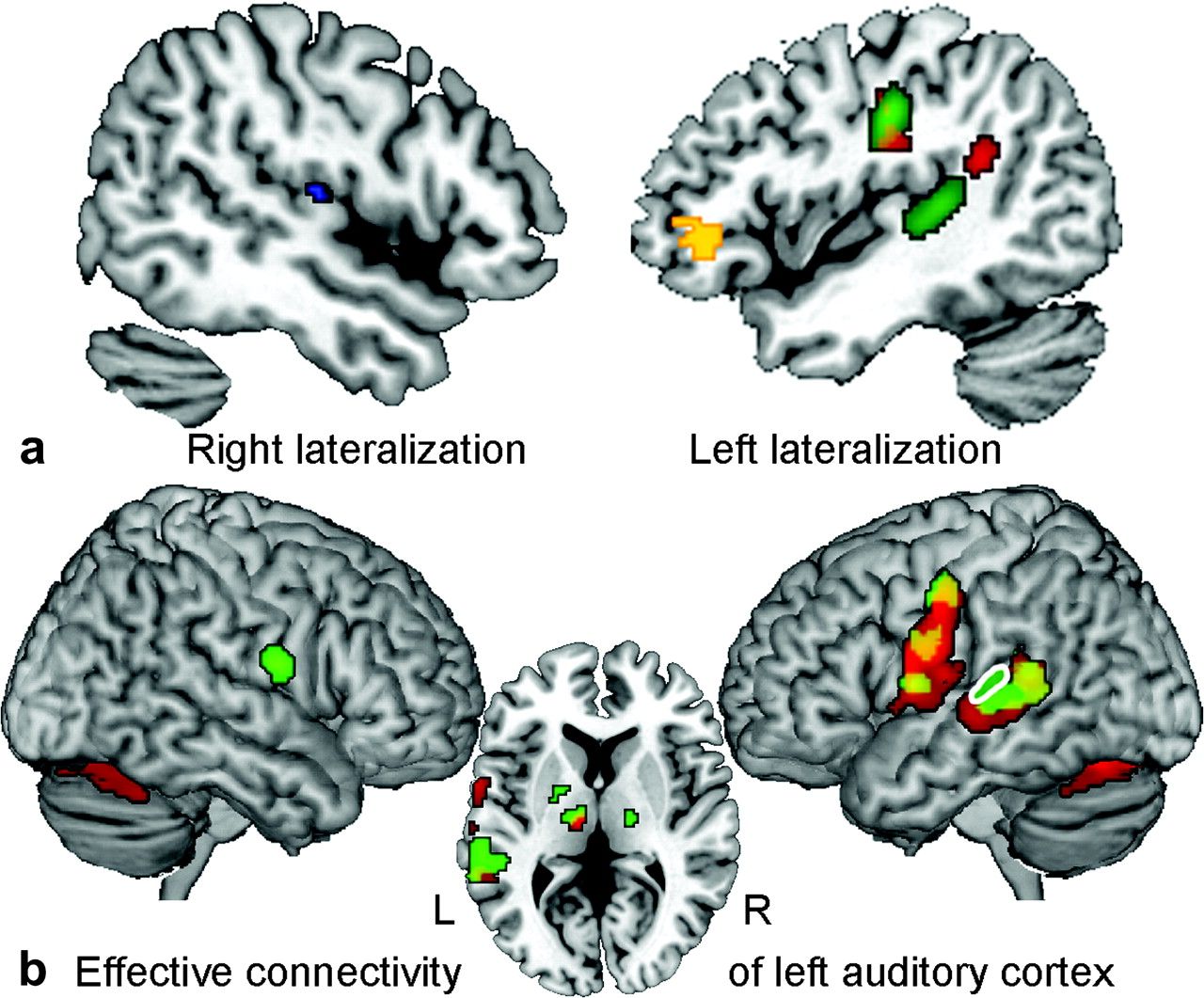 Cereb Cortex, Volume 21, Issue 4, April 2011, Pages 932–937, https://doi.org/10.1093/cercor/bhq167
The content of this slide may be subject to copyright: please see the slide notes for details.
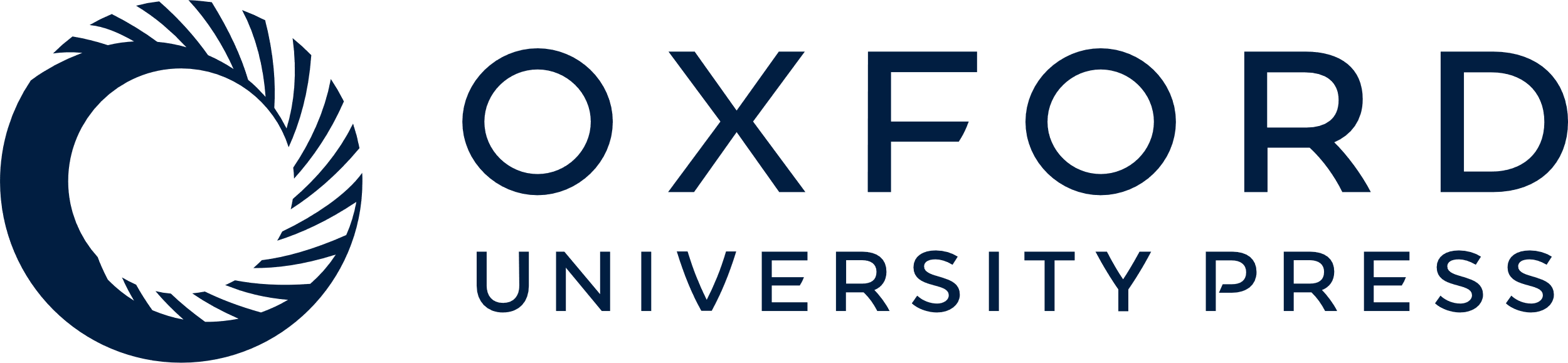 [Speaker Notes: Figure 3. Analyses of lateralization and functional connectivity. (A) Voxelwise analysis of lateralized activity displayed at P < 0.001, uncorrected (for visual purposes only). Preparatory brain activity for overt speaking (green, vs. preparation to read covertly) lateralizes to the left secondary auditory cortex and preparatory brain activity for happy speaking (blue, vs. preparing for neutral intonation) lateralizes additionally to the right primary auditory cortex. Speech production (red, overt vs. covert reading) and prosody generation (yellow, happy intonation vs. neutral intonation) lateralize to the left SPT and BA47, respectively. Note the absence of lateralization in BA44 for happy intonation (see bilateral activation in Fig. 2B). (B) Psychophysiological interactions between left auditory cortex (seed marked in white) and the speech production network displayed at P < 0.01, corrected. During speech preparation, increased functional connectivity (green, vs. preparation to read covertly) is found between the left planum temporale and the STS (−48 −40 14, Z = 5.11), the bilateral articulatory motor cortex (−58 −2 10, Z = 4.8, and 54 −2 18, Z = 5.29), and ventrolateral thalamus (−10 −12 8, Z = 4.59 and 14 −16 6, Z = 4.28). During speech execution (red, vs. covert reading), effective connectivity is only maintained with the left articulatory motor cortex (−58 2 18, Z = 5.1) and thalamus (−10 −16 8, Z = 5.16), together with the left STS (−52 −40 12, Z = 4.49) and bilateral superior cerebellum (−18 −82 −20, Z = 4.73 and 20 −86 −22, Z = 3.7).


Unless provided in the caption above, the following copyright applies to the content of this slide: © The Author 2010. Published by Oxford University Press. All rights reserved. For permissions, please e-mail: journals.permissions@oup.com]